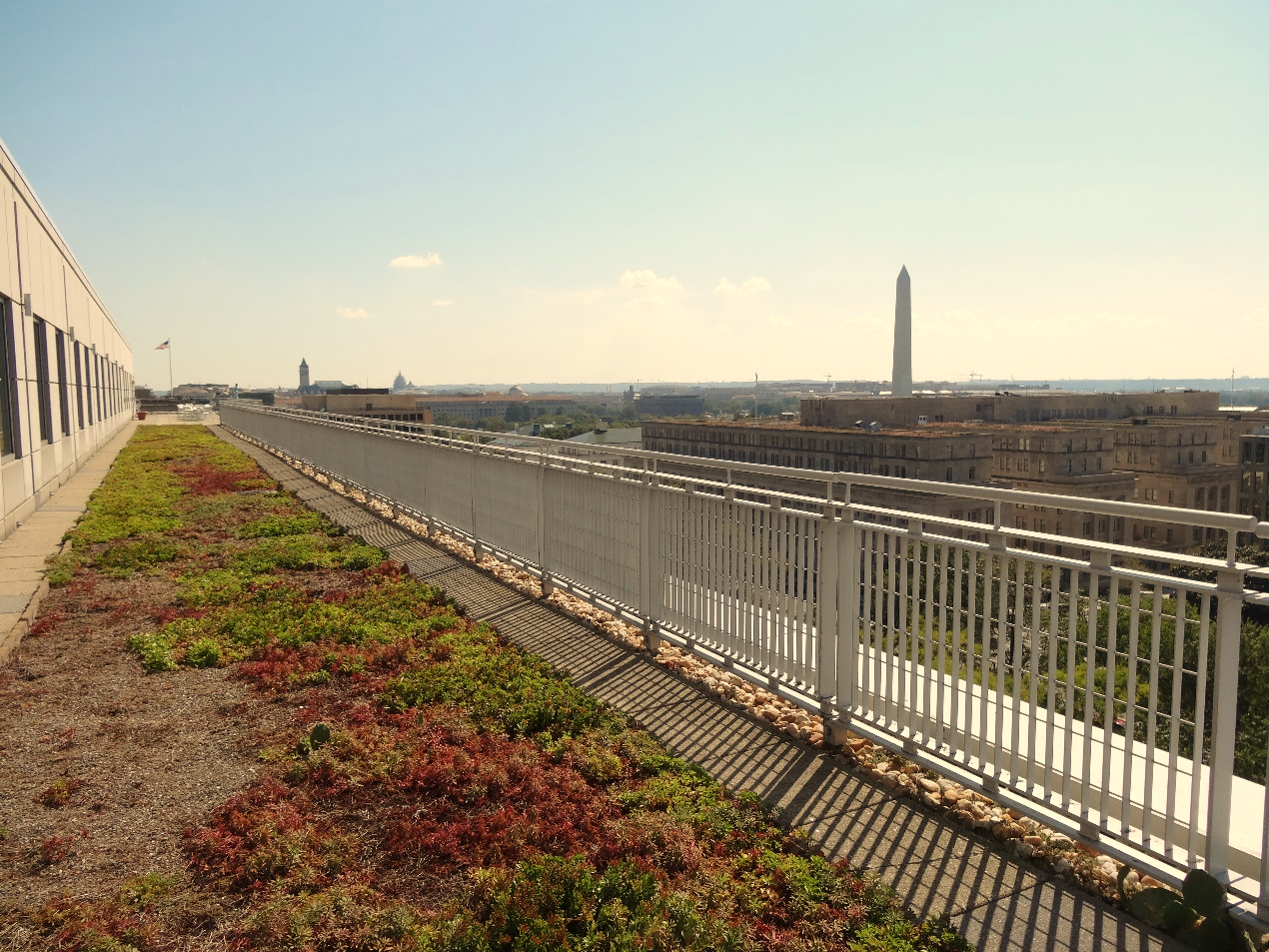 Stormwater BMP Specifications
Chapter 3
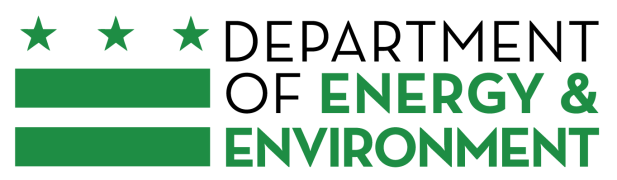 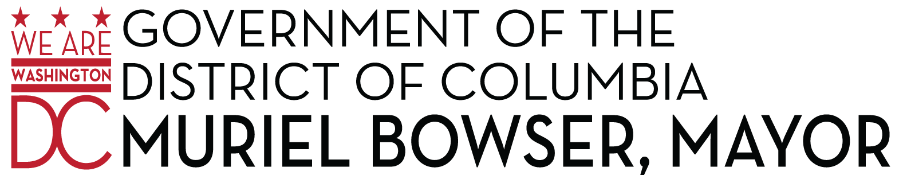 TAG THIS PRESENTATION @DOEE_DC
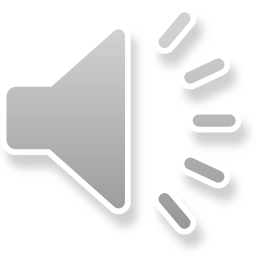 [Speaker Notes: Chapter 3 of the stormwater management guidebook covers the stormwater bmp specifications]
Best Management Practices (BMPs)
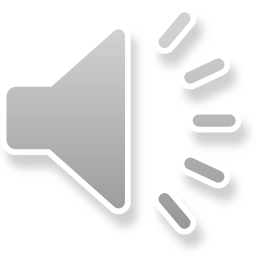 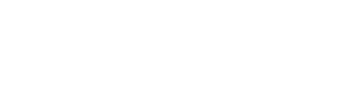 @DOEE_DC
Specification Format
Feasibility Criteria
Conveyance Criteria
Pretreatment Criteria
Design Criteria
Landscaping Criteria
Construction Sequence
Maintenance Criteria
Retention Value Calculations
References
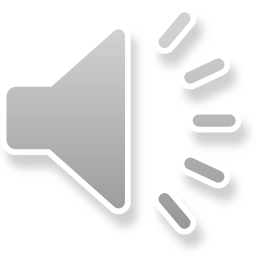 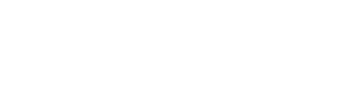 @DC
@DOEE_DC
[Speaker Notes: the guidebook is arranged such that the specifications for each bmp type are laid out in the same format and includes the following subsections]
3.7 Filtering Systems
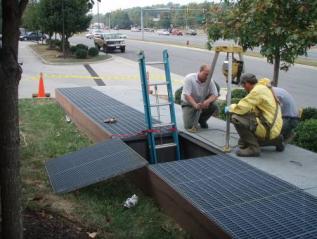 0% Retention Value  
Accepted TSS removal practice
Usually installed to meet treatment requirements in vehicular access areas
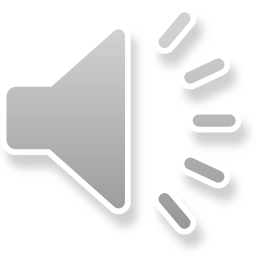 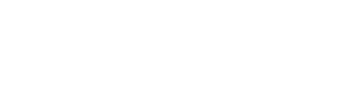 @DC
@DOEE_DC
[Speaker Notes: Less often now because of retention approach.]
3.8 Infiltration
100% Retention Value for water that infiltrates in 72 hours
Requires field-verified saturated hydraulic conductivity
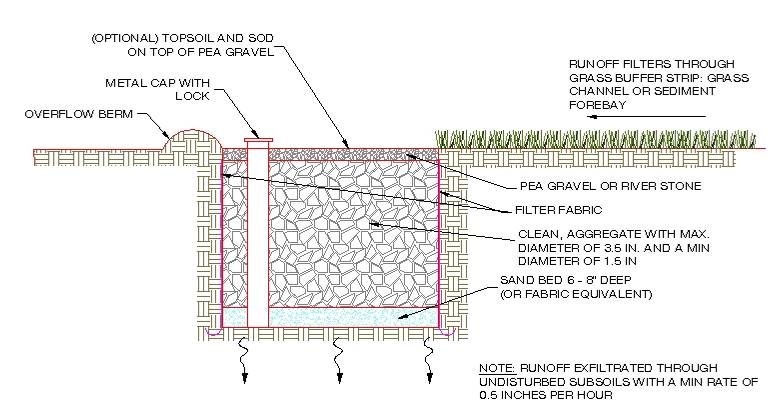 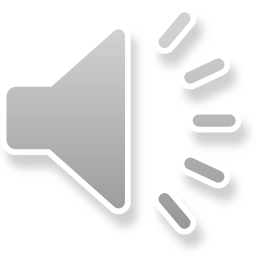 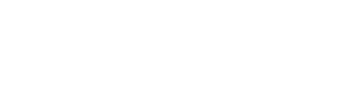 @DC
@DOEE_DC
[Speaker Notes: Simplified bioretention with just infiltration, no evapotranspiration]
3.9 Open Channels
Dry swale, wet swale, and grass channel
Not high priority BMPs

Dry Swale = 60% Retention + accepted TSS removal practice
Wet Swale = 10% Retention + accepted TSS removal practice
Grass Channel = 10% - 30% Retention
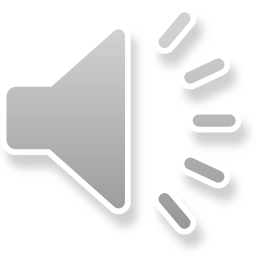 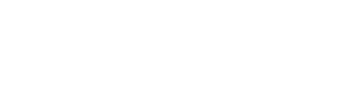 @DC
@DOEE_DC
[Speaker Notes: Dry swale treated just like bioretention]
3.10 Stormwater Ponds & 
3.11 Stormwater Wetlands
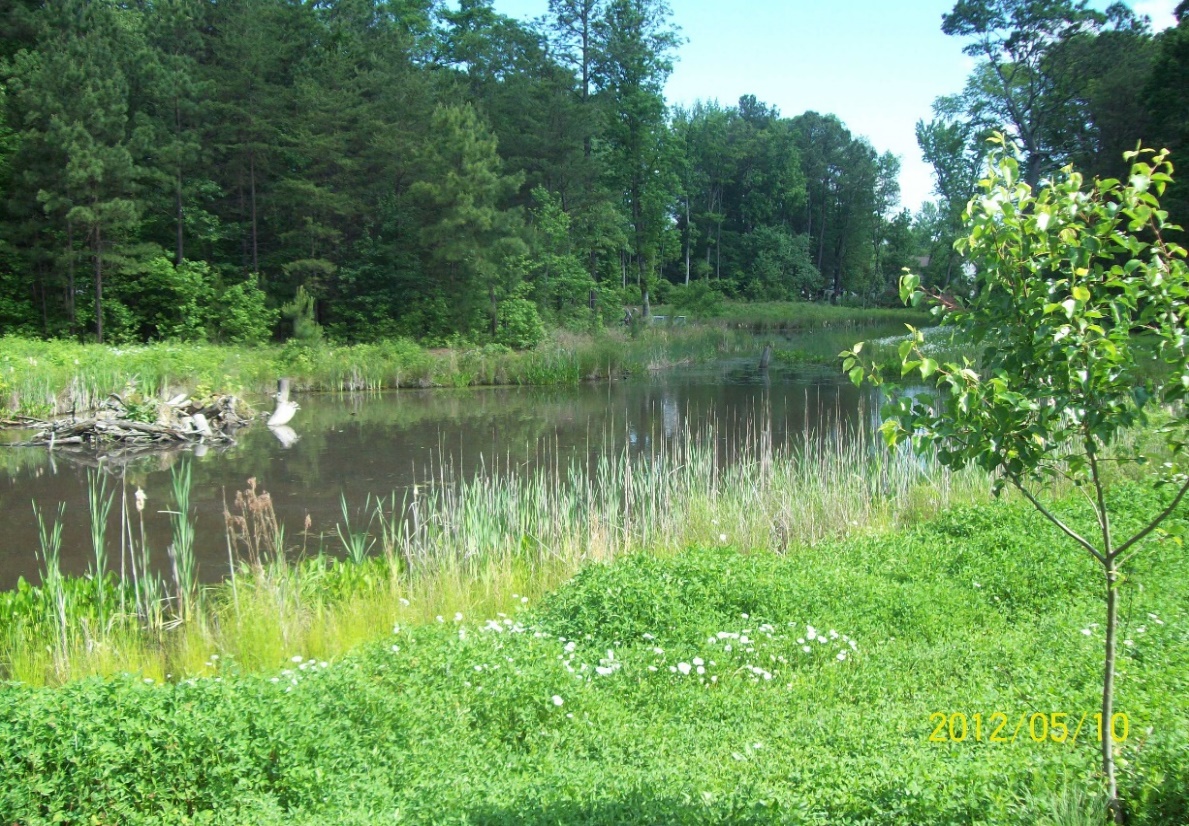 Rarely used
10% retention value 
Accepted TSS removal practice
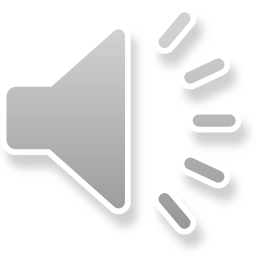 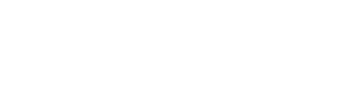 @DC
@DOEE_DC
[Speaker Notes: 10% retention of permanent pool storage]
3.12 Storage Practices
No retention or TSS removal value
Intended only for detaining large storm events
Detention routing calculations required
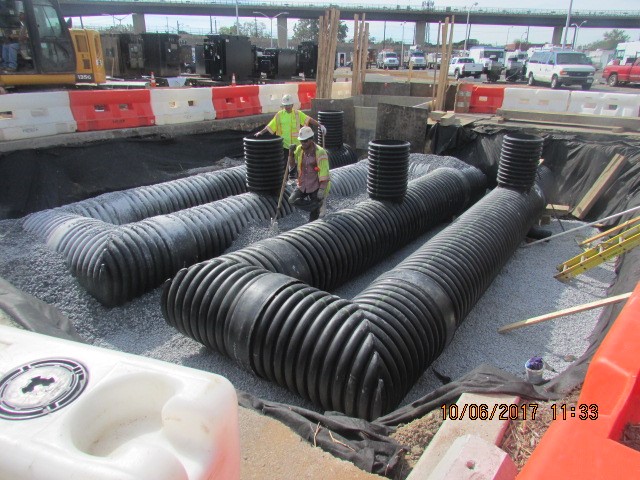 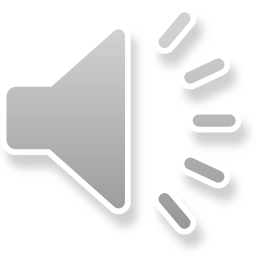 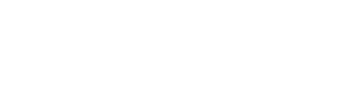 @DC
@DOEE_DC
3.13 Proprietary Practices
Approval procedures involve field studies and/or lab tests
Variable retention and TSS removals
Generally low retention value and high TSS removal
Approval follows NJDEP Protocol
Appendix T
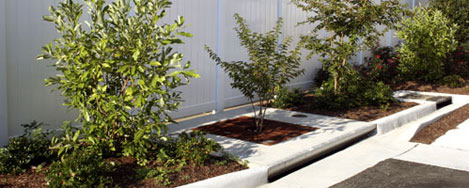 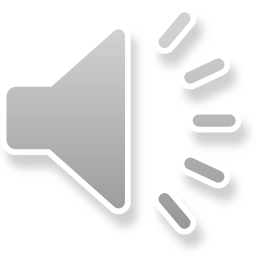 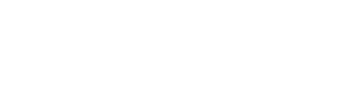 @DC
@DOEE_DC
3.14 Tree Planting and Preservation
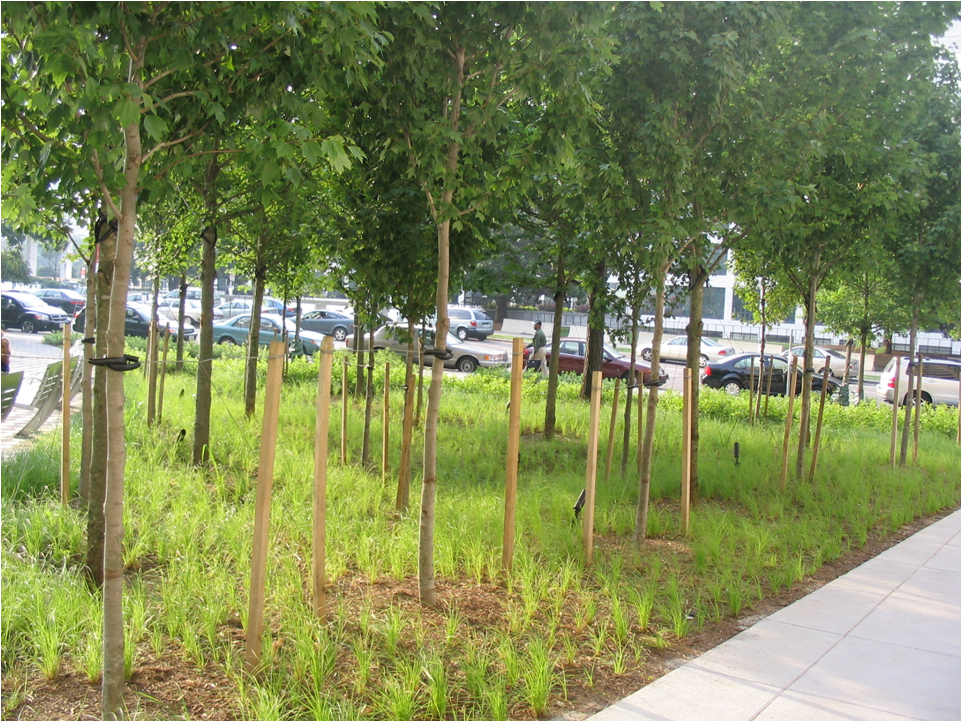 Gives Retention Value for individual trees
Landscape professional tree inventory for preservation
Planting plan for new tree planting
Proper planting and maintenance required
Trees must be within the LOD
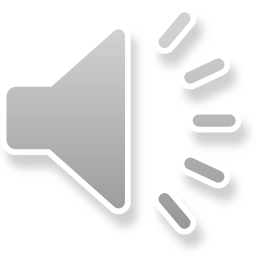 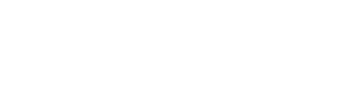 @DC
@DOEE_DC
[Speaker Notes: 1500 cf for a single tree, 1000 if shared]
Building
Adjacent Property
3.14 Tree Planting and Preservation
+
16’ – 27’
Minimum rootable soil volume requirements
Small trees
600 cf single planting
400 cf (each) shared space
Large trees
1500 cf single planting
1000 cf (each) shared space
Soil considered “rootable” to 3’ deep and 16’ (small) or 27’ (large) radius
Standard Pavement
+
New tree
Rootable soil to max 3’ depth
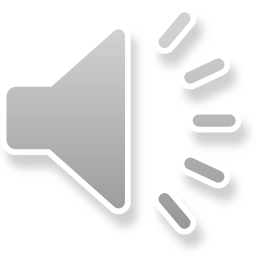 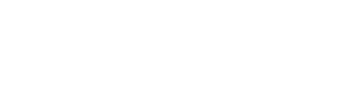 @DC
@DOEE_DC
[Speaker Notes: 1500 cf for a single tree, 1000 if shared]
Tree Planting Preservation Retention Values
Preserved Trees
Small trees (< 40 ft avg. mature spread) = 10 ft3
Large trees (> 40 ft avg. mature spread) = 20 ft3
Special trees (> 44 in. circumference) = 30 ft3
Heritage trees (> 100 in. circumference) = 40 ft3

Planted Trees
Small trees (< 40 ft avg. mature spread) = 5 ft3
Large trees (> 40 ft avg. mature spread) = 10 ft3
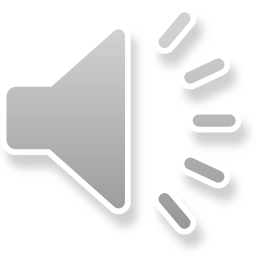 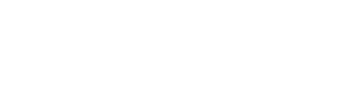 @DC
@DOEE_DC
[Speaker Notes: Preserving an existing tree retains more water than a newly planted tree
Trees planted in bmps get credit for both the bmp and the tree
Green Area Ratio has resources on tree spread etc.]